Tema : Nanoelectronica
Classification of nanodevices
Funcționarea nanodispozitivelor depinde de fenomene fizice ca și în alte dispozitive electronice. Nanodispozitivele pot fi clasificate în trei tipuri principale:
Nanodispozitive electrice: Aceste nanodispozitive se bazează pe transport balistic, eveniment electrostatic și tunel. Electronii călătoresc fără rezistivitate într-un material în nanodispozitive bazate pe transport balistic.
Nanodispozitive magnetice: pentru aceste dispozitive, cum ar fi nanodispozitivele magnetostatice și nanodispozitivele de transport de spin, există două fenomene de lucru. Interacțiunile dipolilor magnetice sunt influențate pentru transmiterea datelor, iar transportul electronilor polarizați în spin este stânjenit de utilizarea câmpului magnetic, în fenomenele de transport magnetostatic și, respectiv, de spin.
Nanodispozitive mecanice: Pentru aceste tipuri de nanodispozitive, fenomenul este o restructurare a polimerilor conductivi. Structura polimerului se modifică sau se mișcă în timp ce este activat cu surse de intrare. 
Nanodispozitive optice...
I. Electrical nanodevices
They are categorised into main three types, i.e.

 based on ballistic transport, 
tunnelling, 
and electrostatic.
Based on ballistic transport
There are two types of electrical nanodevices that are operated on the basis of ballistic transport phenomenaon, for example, nanowire FET and carbon nanotube FET. 
Both have an almost same configuration as CMOS devices. 
The main and only difference between NW and CNT materials is the channel. 
CNT and nanowire have the practical characteristics like shape, electromigration and thermal. 
CNTFETs and NWFETs have applications in the programmable logic gate and non-volatile memory cell, respectively.
Nanodevices based on Tunneling
The nanodevices based on tunnelling are single electron tunnelling junction (SETJ) and resonant tunnelling diode (RTD).
 These nanodevices can be on and off. 
These nanodevices have advantages of being made very small and fast scalable. 
SETJs are used in encoded logic and RTDs have applications in memories.
Electrostatic nanodevices
Nanodevices such as EQCA (electrical quantum dot cellular automation) are example of electrostatic based nanodevices. 
These nanodevices need low temperature (cryogenic) and proper synchronization to work.
Magnetic nanodevices
These nanodevices utilize the magnetization to operate the devices. 
Spintronics (spin+electronics) has been developed after the giant magnetoresistance (GMR) discovery. 
The magneto-physical phenomenon has given the nanodevices based on spin and magnetostatic phenomena.
Magnetostatic nanodevices
Magnetostatic nanodevices have the example like MQCS or magnetic quantum dot cellular automaton. Their working principle is based on magnetostatic as a replacement for electrostatic relations. 
These nanodevices can be used to construct the basic logic function as well as used in military and space applications.
Spin nanodevices
These types of nanodevices use the spin state of electrons and hence they are known as spin based nanodevices, for example, spin field effect transistors. 
SpinFETs have the same structure as CMOS except the application of the ferromagnetic material. 
These nanodevices have the advantages as good as CMOS devices.
3. Mechanical nanodevices
These nanodevices restructure or reorganize the structure of material to execute an function. 
The mechanical nanodevices use mechanical force to move or to rotate its component. 
Molecular switches are the restructuring based nanodevices.
Fenomenului electronului singular
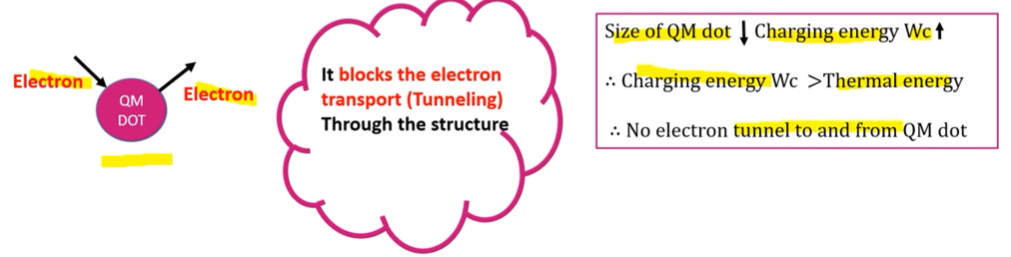 Ce este efectul blocării Coulombiene? Efect de sarcină care blochează injectarea sau rejectează unei sarcini elementare din sau în quantum dot
Architecture SET
Energia sarcinii trebuie să fie mai mare ca energia termică – pentru prevenirea efectului energiei termice Ec = e^2/2C >kBT

Rezistența joncțiunii de tunelare trebuie să fie mai mare ca valoarea tipică Rj > h/e^2  ̴ 25K

SET esste format din 2 plăci de metal separate de un strat de 1 nm de izolator
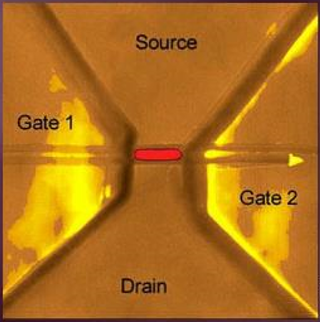 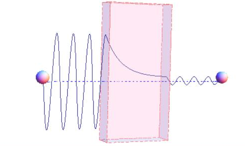 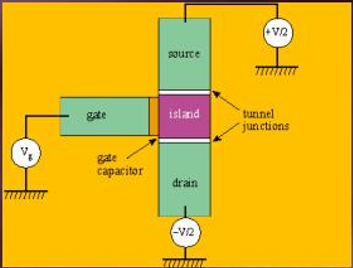 Două tuneluri creează ceea ce este cunoscut sub numele de Insula Coulomb în care electronii pot intra doar prin tunel prin unul dintre izolatori
Acest dispozitiv are 3 terminale precum FET-ul
Contactul cu poarta poate părea ca o a treia joncțiune de tunel, dar este mult mai groasă decât celelalte, astfel încât niciun electroni nu poate trece prin tunel.
Ea servește pur și simplu ca o modalitate de a stabili sarcina electrică pe insula coulomb
Capacitatea insulei trebuie să fie sub 10^17 Farade, astfel dimensiunea trebuie să fie sub 10 nm.
Circuitul echivalent
Exploateză efectul de tunelare cuantică
Controlul și măsurarea micării electronului singulat
Sarcinile nu curg instantaneu
Numai  cuantifica
Sensibilitatea  foarte înaltă
Precizie înaltă de măsurare a sarcinii
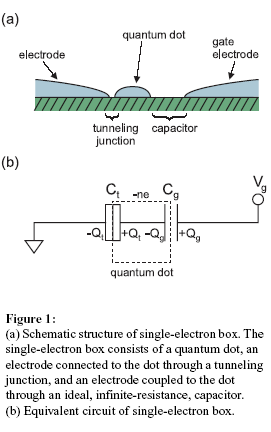 Introduction
Devices that can control the motion of even a single electron
Consist of quantum dots with tunnel junctions
Simplest device
Single electron box
Principiu de operare
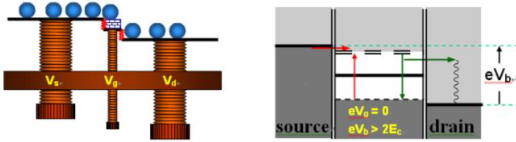 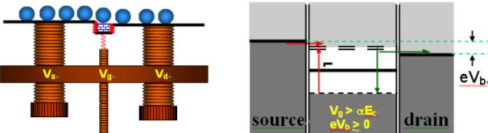 i-v characteristics
Single electron transistor
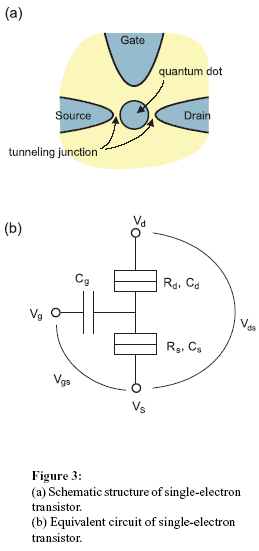 3 terminal switching device
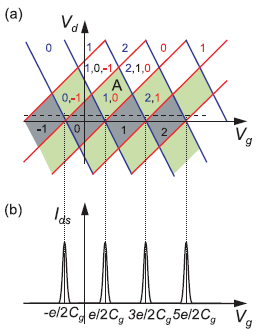 Current flows when Vg = ne/2Cg
Turnstile
Single electron is transferred per cycle of an external RF signal
ΔEk = -e(|Q|k – Qck)/Ck
Qck = e(1+Cek/Ck)/2
Cek = capacitance of circuit in parallel with junction k
Ck = junction capacitance
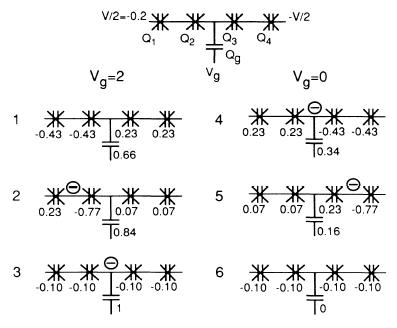 Frequency Locked Turnstile Device for Single Electrons, Physical Review Letters, Vol 64(22), 28 May 1990, 2691
SET vs MOSFET
Structura -  2 bariere de tunelare vs canal de inversare
Dimensiuni – foarte mic vs foarte mare
Principii fizice principale -  blocada Coulombiană vs difuzia electronilor
Potențial de prag  vs curent sursa-drena
Sensibilitatea – înaltă vs joasă  (x10000)
Puterea consumată -  joasă  vs mare
Neajunsuri
Dificil de controlat implementarea dispozitivului
Caracteristicile variază puternic de la locație la locație
Suferă din cauză sarcinii offset
Aplicațiile SET
Memorie nevolatilă cu acces aleatoriu NOVORAM - după captare electronul modifică conductivitatea părților mai conductoare ale acestui canal
SET electrometru cu scanare (SETSE) – distribuția sarcinii pe suprafața sau sub suprafața materialului (10^-5 e/Hz^1/2)
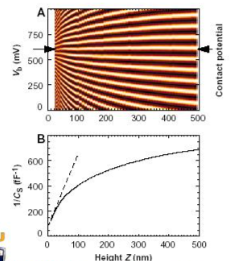 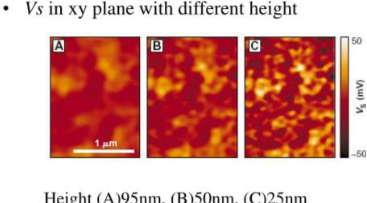 SETSE
Radio-Frequency SET (RF-SET)
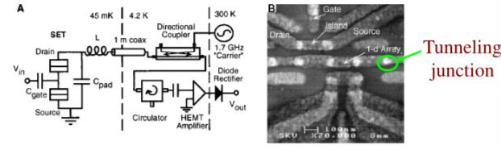 Cu dispozitiv de interferență cuantică cu supraconductor dublu (DSQUID)
Permite viteze mari de operare și sensibilitate extrem de mare la încărcare
Pumps
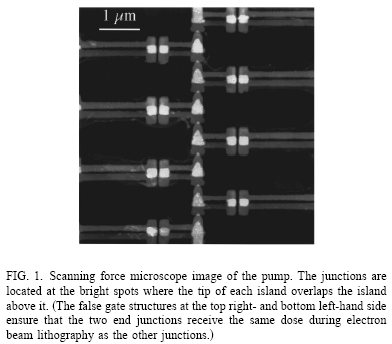 Accuracy of electron counting using a 7-junction electron pump, Applied Physics Letters, Vol 69 (12), 16 Sept 1996, 1804
Pumps (contd.)
Al/Al2O3 structures have limited operational temperature and poor operational stability
Si-based SETs operate at higher temperature
Place MOSFETs near SET – control of channels
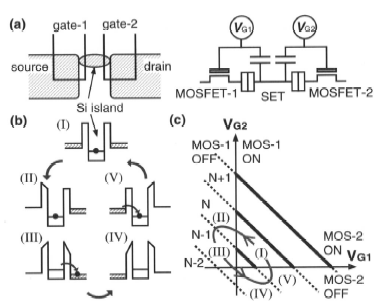 Electron pump by combined single-electron/field effect transistor structure, Applied Physics Letters, Vol 82 (8), 24 Feb 2003, 1221
Charge Coupled Device
30 nm wide Si-wire channel and poly-Si gates defined by E-beam lithography
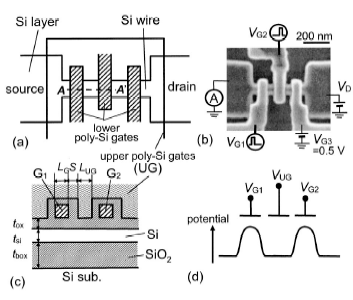 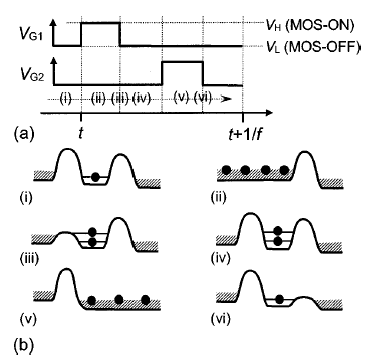 Current quantization due to single electron transfer in Si-wire charge coupled device, Applied Physics Letters, Vol 84 (8), 23 Feb 2004, 1323
Si SE Inverter
Twin Si single electron islands are formed by V-PADOX
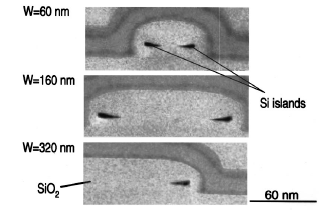 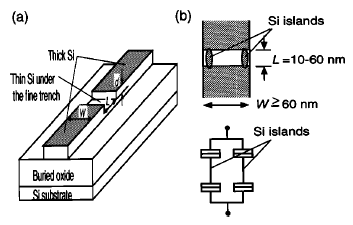 Si complementary single-electron inverter with voltage gain, Applied Physics Letters, Vol 76 (21), 22 May 2000, 3121
SE Inverter (contd.)
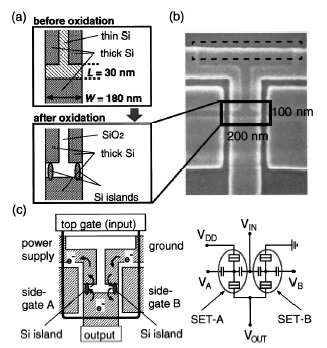 Working of Inverter
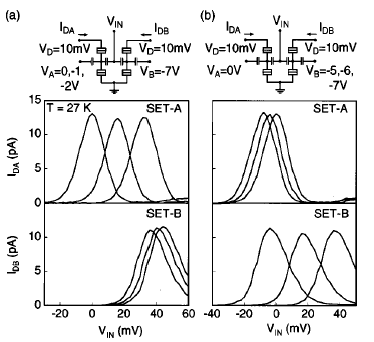 Si SE Inverter (contd.)
Al/Al2O3 SE Inverter
25 nm thick Al patterned to form the lower electrodes
Al oxidized in an O2 plasma, 200 mTorr, 5 min, 200 oC
Second Al deposition
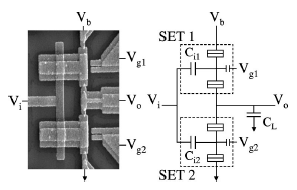 Single-electron inverter, Applied Physics Letters, Vol 78 (5), 19 Feb 2001, 1140
SE Inverter from carbon nanotubes
Tunnel barriers fabricated with the local irradiation of an Ar beam
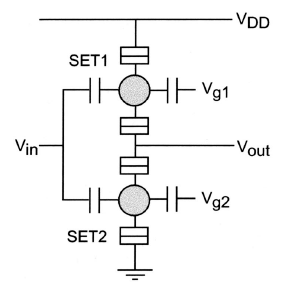 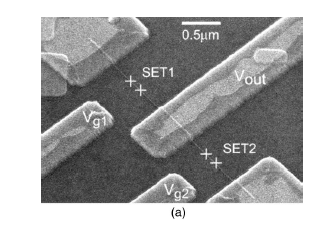 Fabrication of single-electron inverter in multiwall carbon nanotubes, Applied Physics Letters, Vol 82 (19), 12 May 2003, 3307
Memory